Здоровый образ жизни
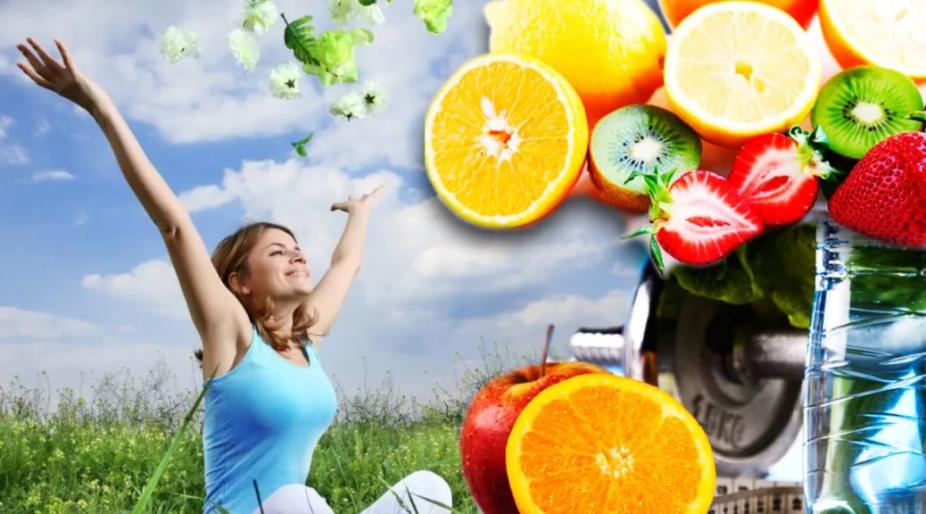 Что такое здоровье?
Это главное в жизни.
     Будет здоровье – будет    успех, радость;
 Это хорошее самочувствие;
 Это способность к полноценной жизни;
 Это отсутствие болезней;
 Когда мы улыбаемся и радуемся жизни.
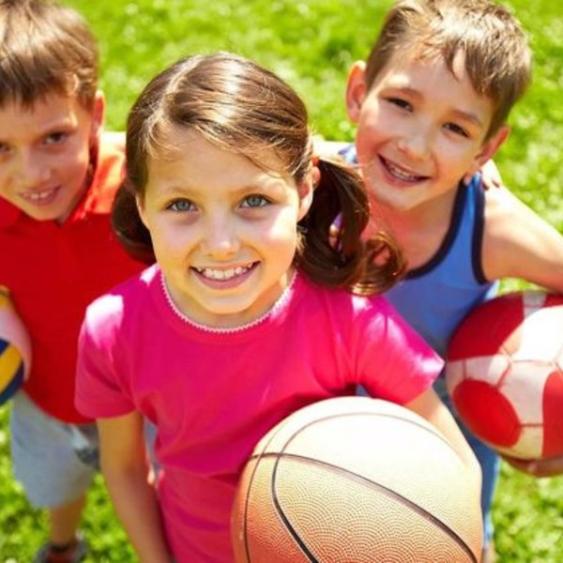 Здоровый образ жизни (ЗОЖ) -
образ жизни человека, направленный на сохранение здоровья, профилактику болезней и укрепление человеческого организма в целом.
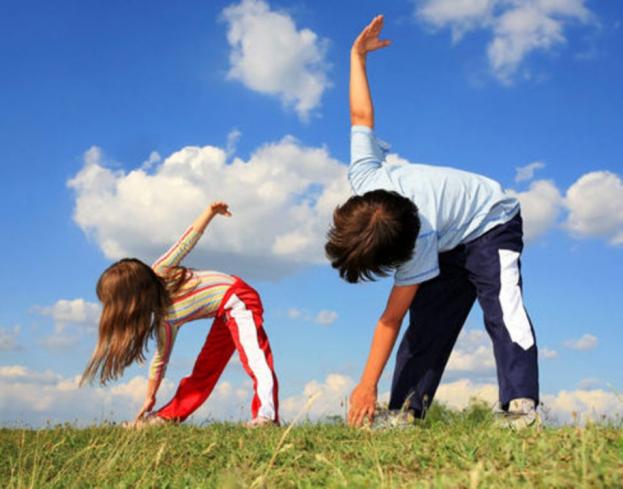 Соблюдение режима дня
Отказ от вредных привычек
Занятие физкультурой
ЗОЖ
Правильное питание
Соблюдение норм гигиены
Закаливание
Режим дня
Чтоб здоровье сохранить,
Организм свой укрепить,
Знает вся моя семья
Должен быть режим у дня.
Следует, нам всем  знать
Нужно всем подольше спать.
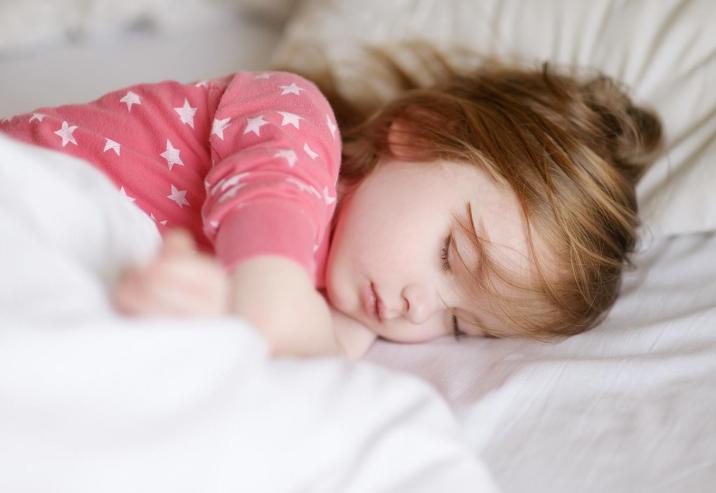 Ну а утром не лениться–
На зарядку становиться!
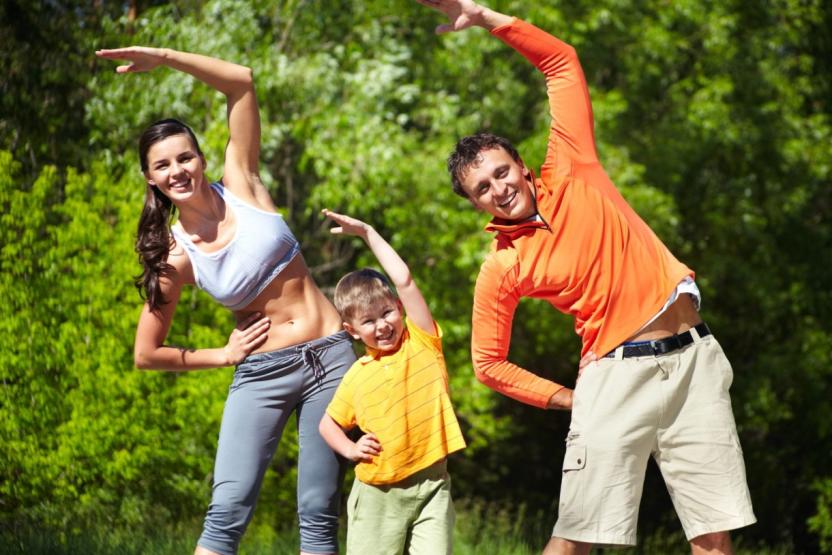 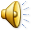 Чистить зубы, умываться,
И почаще улыбаться,
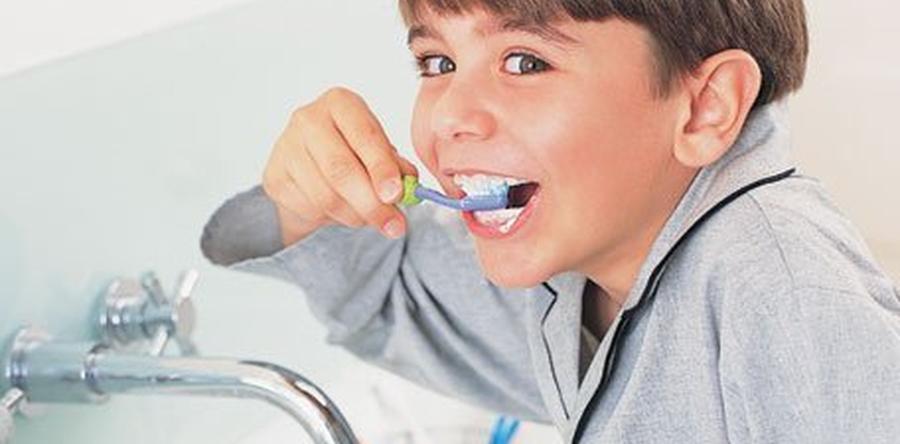 Закаляться, и тогда
Не страшна тебе хандра.
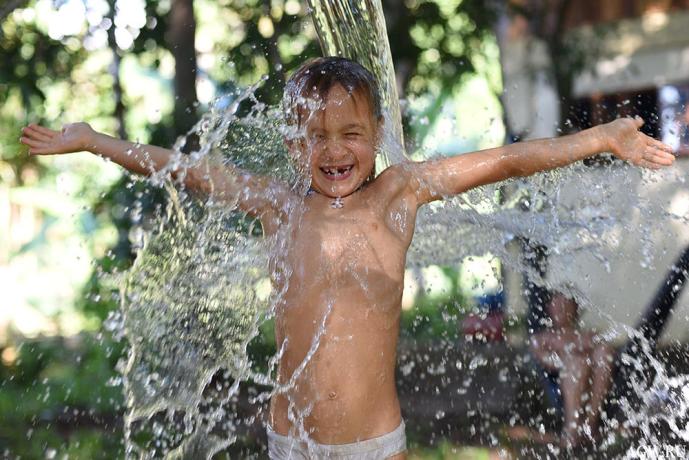 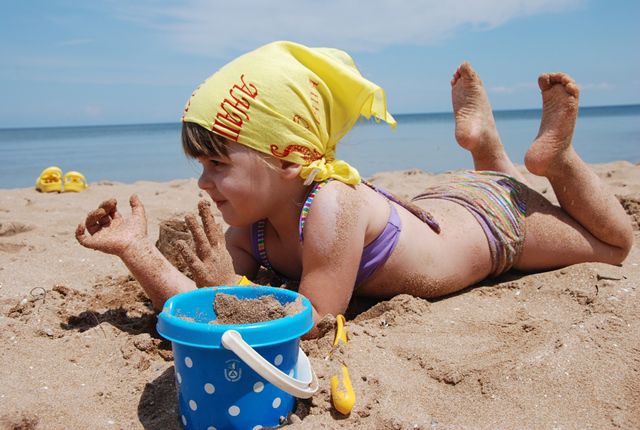 Что нужно делать, чтобы победить микробов?
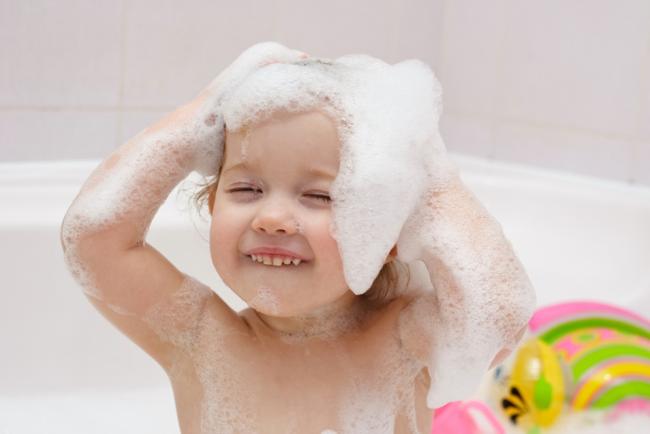 Чтобы ни один микроб
Не попал случайно в рот,
Руки мыть перед едой
Нужно мылом и водой.
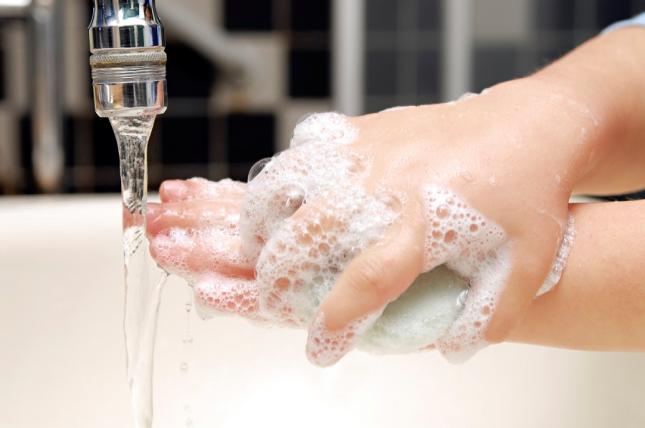 Соблюдать чистоту дома
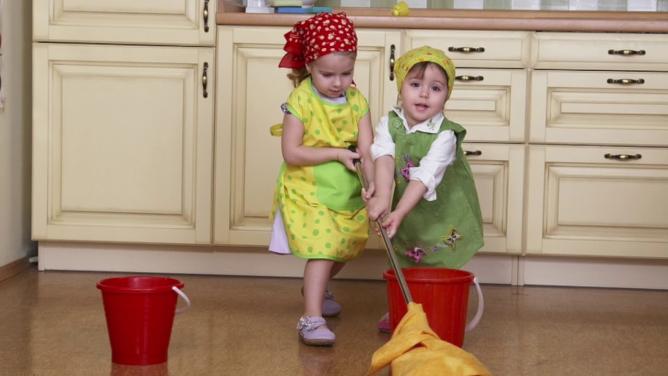 Соблюдать чистоту одежды
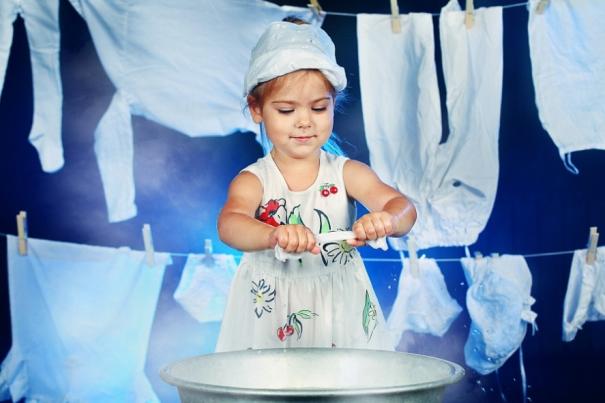 Занятие спортом
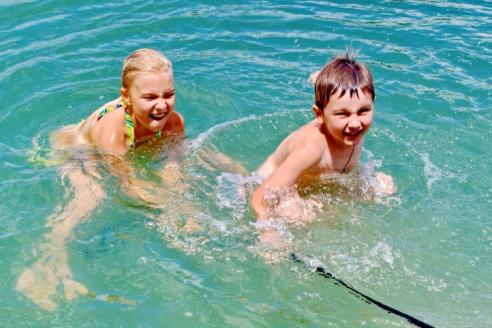 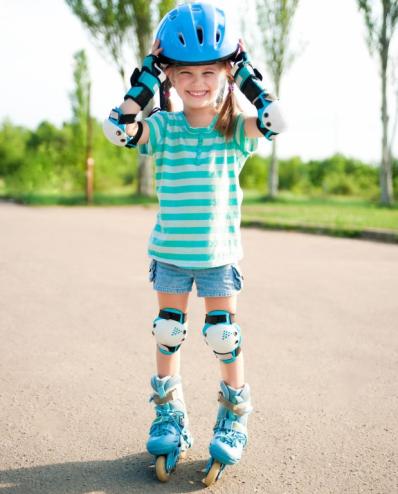 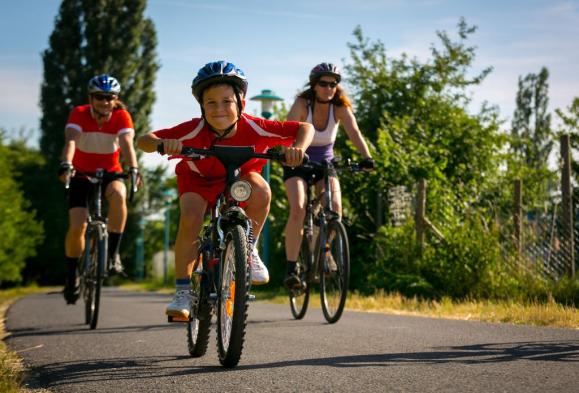 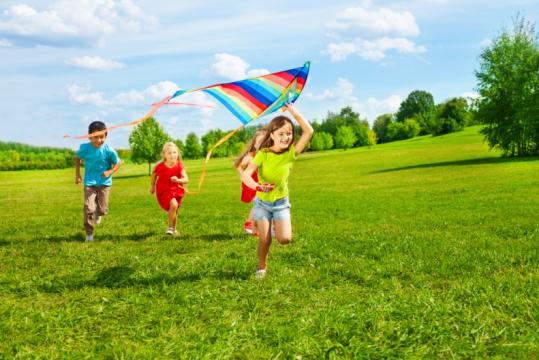 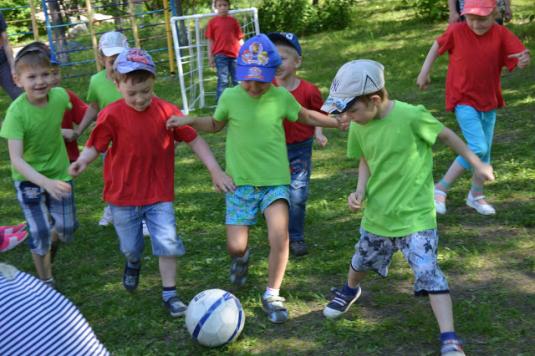 На прогулку выходи,
Свежим воздухом дыши.
Только помни при уходе:
Одеваться по погоде!
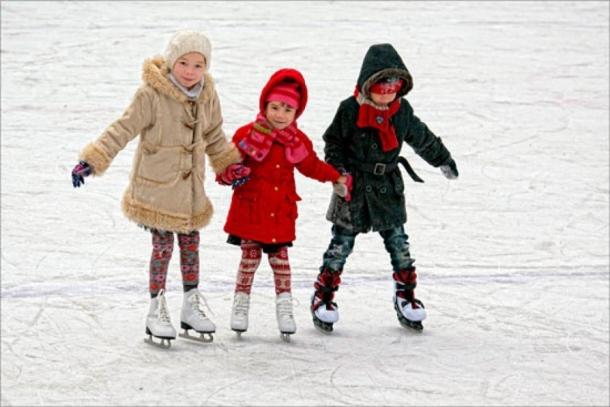 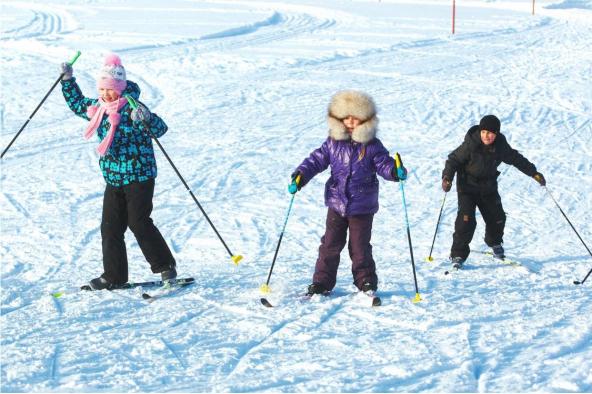 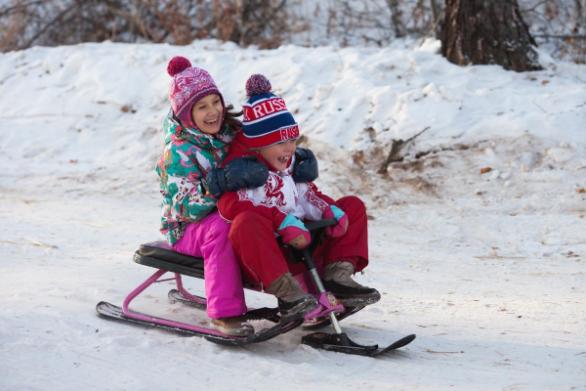 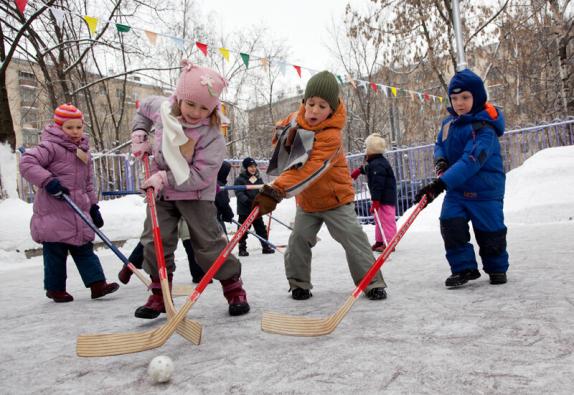 Полезная еда
Кушать овощи и фрукты,
Рыбу, молокопродукты-
Вот полезная еда,
Витаминами полна!
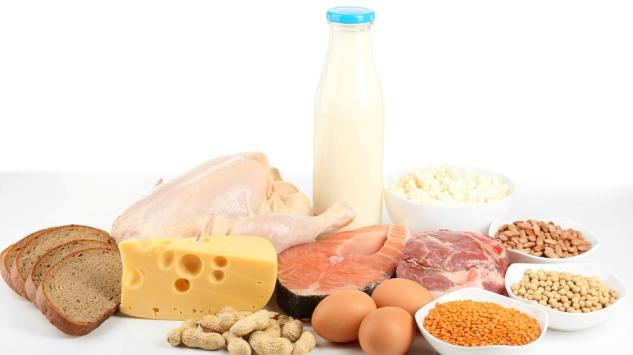 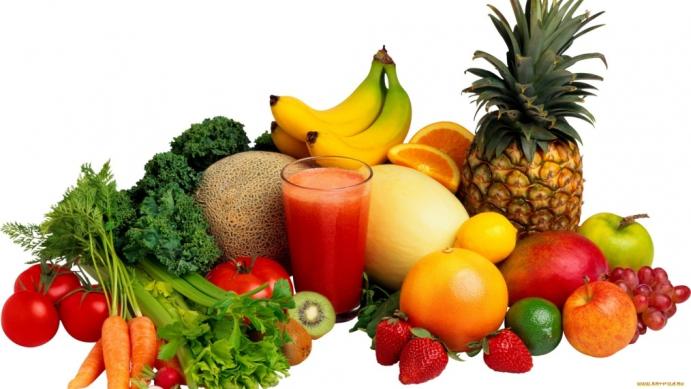 Вредная еда
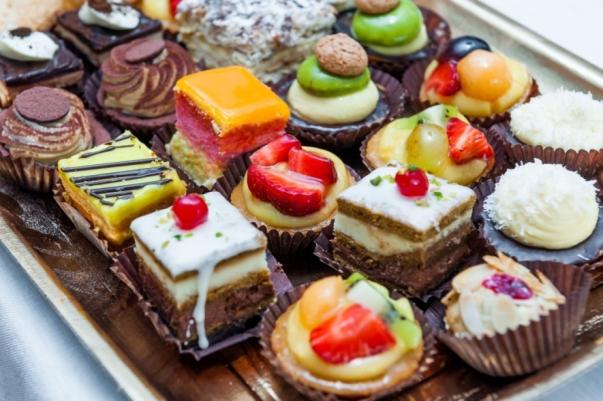 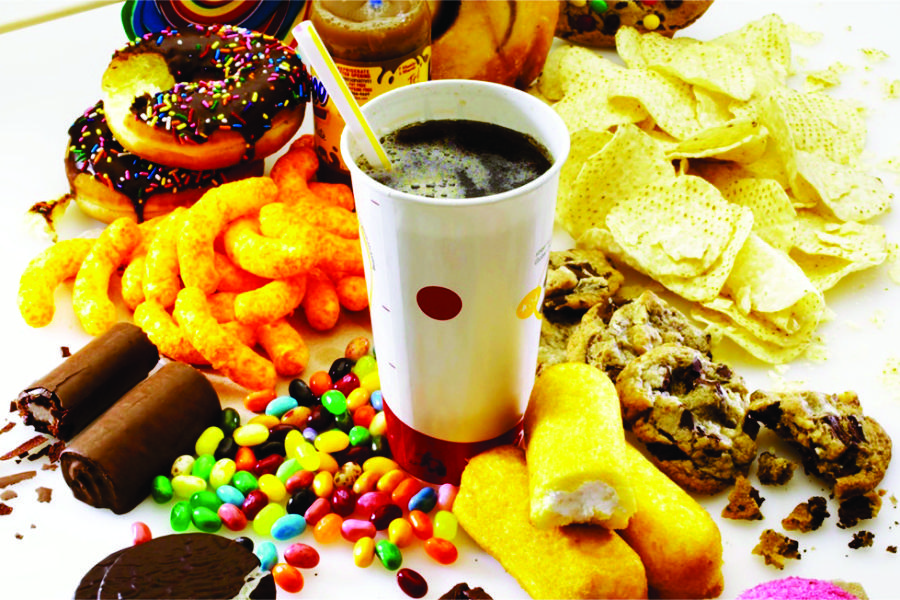 Пирамида здорового питания
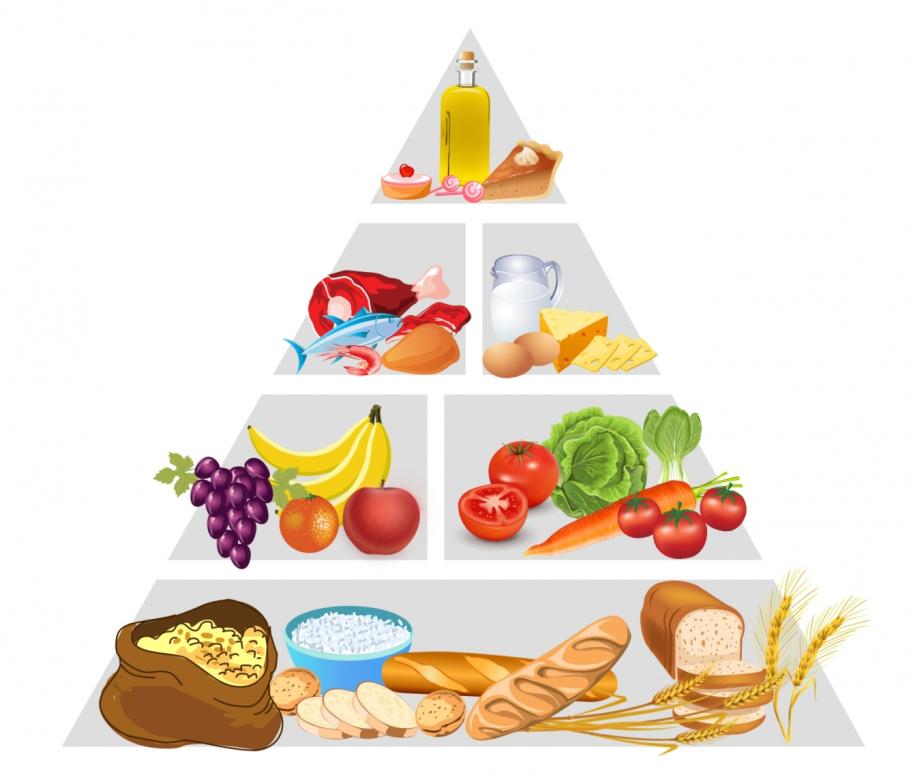